L2 Functional Skills English readingSkills building – comparing texts
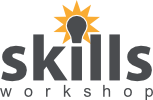 September 2021. Kindly contributed by Nikki Milton, Cambridge Regional College.

Search for Nikki on www.skillsworkshop.org 

Please refer to the download page for this resource on skillsworkshop for detailed curriculum links and related resources. https://www.skillsworkshop.org/resources/skills_building_comparing_texts 

For full use of hyperlinks and other features, this presentation should be run in full screen mode.
Covers several Level 1 & 2 Reformed Functional Skills English reading content descriptors, including
L1.10 Compare information, ideas and opinions in different texts
L2.12 Compare information, ideas and opinions in different texts, including how they are conveyed
Source: DfE (Feb 2018), Subject content functional skills: English https://www.gov.uk/government/publications/functional-skills-subject-content-english
GCSE English reading curriculum links:
A3 Compare writers’ ideas and perspectives, as well as how these are conveyed, across two or more texts.
Source:  DfE (2013), English Language GCSE subject content and assessment objectives:https://www.gov.uk/government/publications/gcse-english-language-and-gcse-english-literature-new-content

Many thanks to CGP Books for permission to reproduce the texts on slides 12 and 13.  https://www.cgpbooks.co.uk/
[Speaker Notes: September 2021. Kindly contributed to www.skillsworkshop.org by Nikki Milton, Cambridge Regional College.]
Skills Building
Comparing Texts
[Speaker Notes: September 2021. Kindly contributed to www.skillsworkshop.org by Nikki Milton, Cambridge Regional College.]
Skills Building
Level 1
Level 2
Question 15

You are asked to compare two texts and find a piece of information that is the same in both texts. 

You must then give the quote from each text that shows the information is the same.

Worth three marks one mark for the information that is the same and then one mark for each quote
Question 13

This is your big mark question!

You are asked to look at two of the texts and find similar ideas from the text. You must then give a quote from each of the texts to evidence these similarities.

Worth six marks – one mark for each similarity 
two marks for each quote
Evidence from Source 1
Evidence from Source 1
Similarity 1
Evidence from Source 1
Evidence from Source 1
Similarity
Evidence from Source 1
Evidence from Source 1
Similarity 2
Question breakdown based on Edexcel Functional Skills English Qualifications
[Speaker Notes: September 2021. Kindly contributed to www.skillsworkshop.org by Nikki Milton, Cambridge Regional College.]
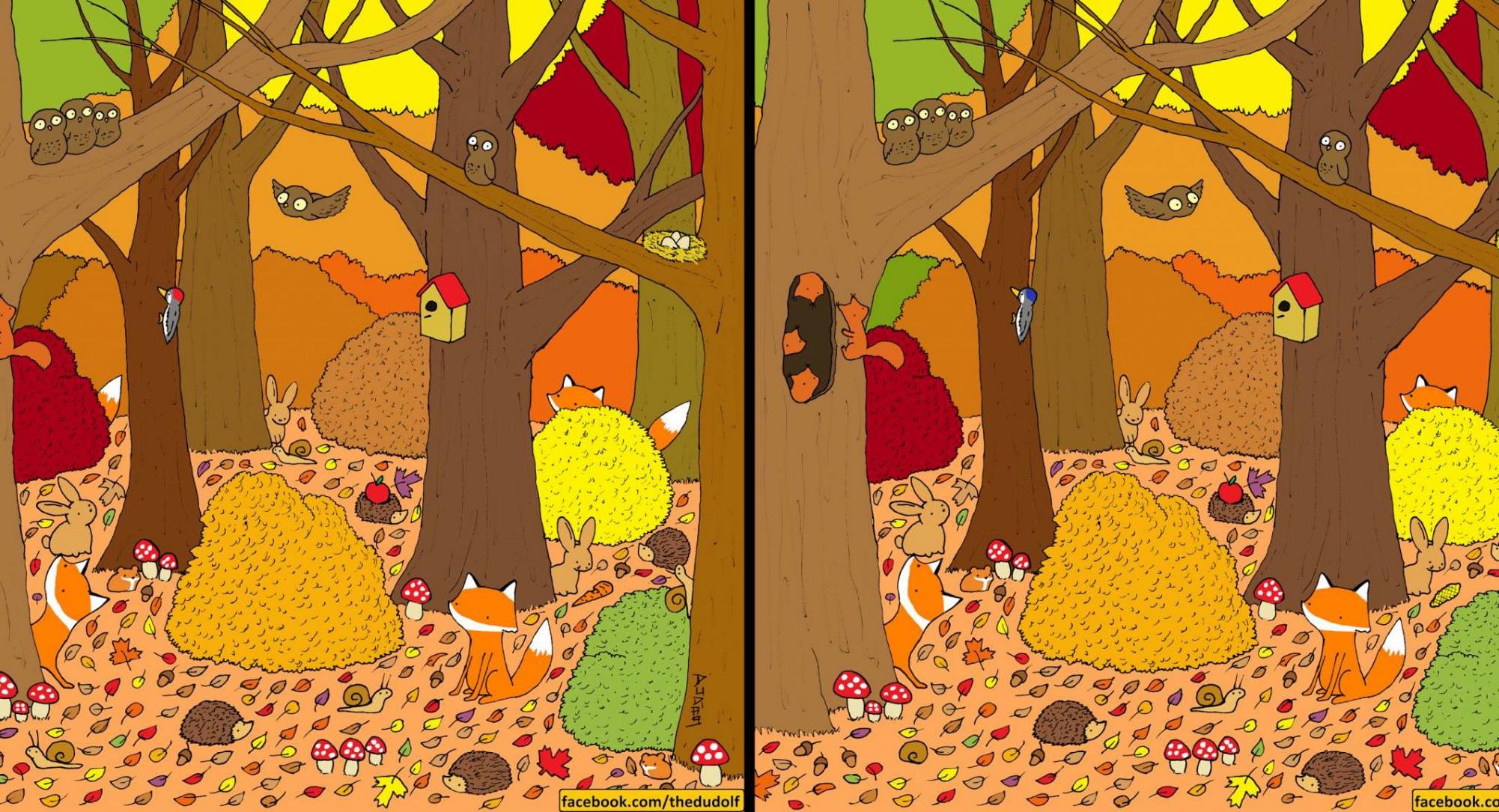 Skills Building
There are 14 differences. Can you spot at least 4?
How many similarities can you find?  What are they?
Source: https://www.mentalfloss.com/article/642229/spot-difference-pictures-autumn-forest
[Speaker Notes: September 2021. Kindly contributed to www.skillsworkshop.org by Nikki Milton, Cambridge Regional College.]
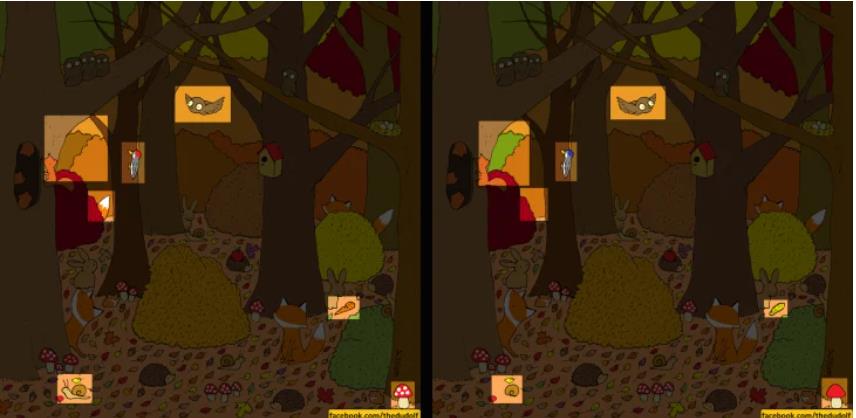 Skills Building
Here are the 14 differences.  Did you find them all?
Source: https://www.mentalfloss.com/article/642229/spot-difference-pictures-autumn-forest
[Speaker Notes: September 2021. Kindly contributed to www.skillsworkshop.org by Nikki Milton, Cambridge Regional College.]
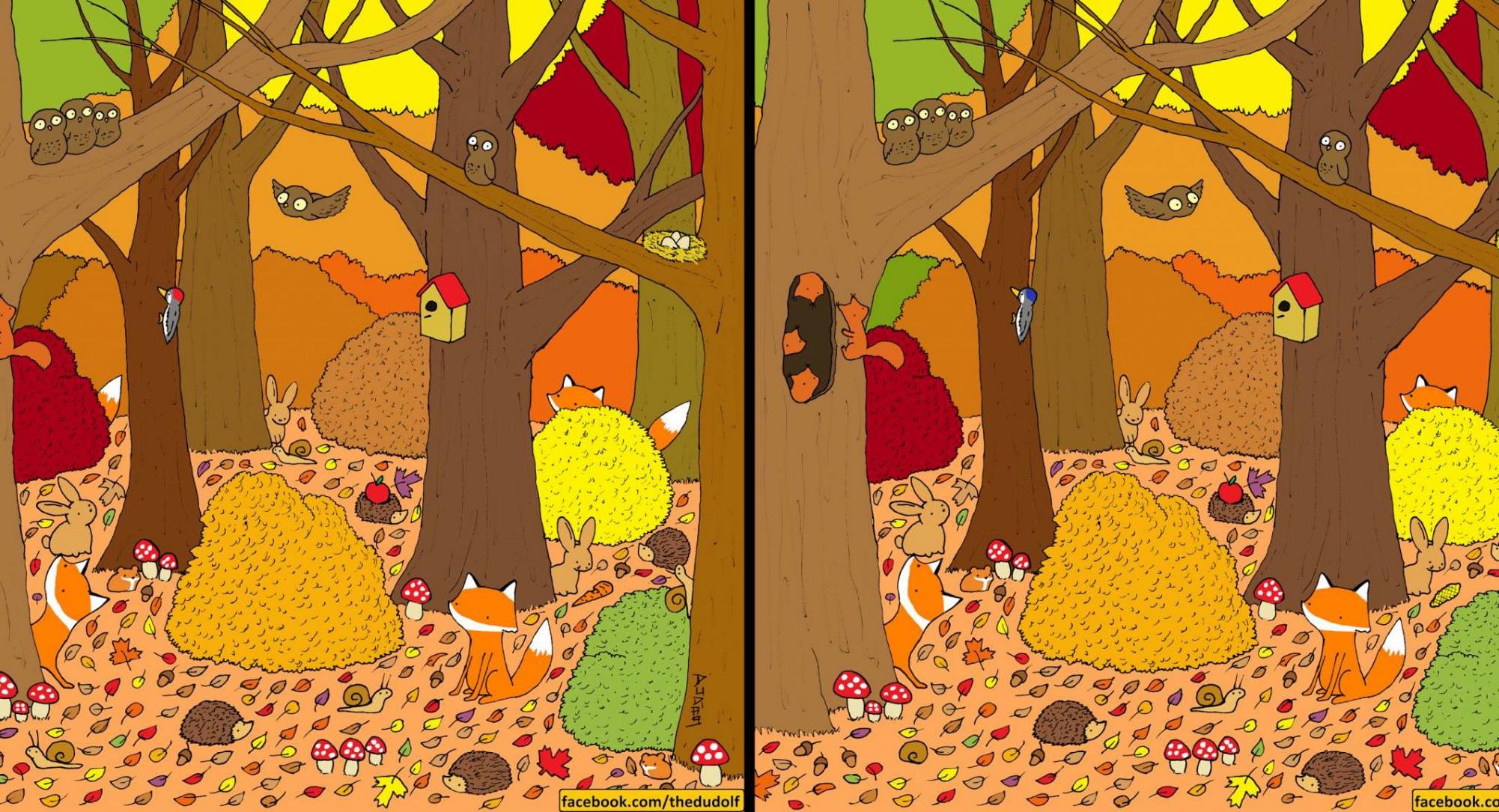 Skills Building
Similarities found include:
It is Autumn in both pictures
A warm and sunny day

Evidence which has helped us make these observations: 
Colours of red, orange, brown and yellow
Fallen leaves on the ground
Source: https://www.mentalfloss.com/article/642229/spot-difference-pictures-autumn-forest
[Speaker Notes: September 2021. Kindly contributed to www.skillsworkshop.org by Nikki Milton, Cambridge Regional College.]
Skills Building
How many dissimilarities can you find?  What are they?
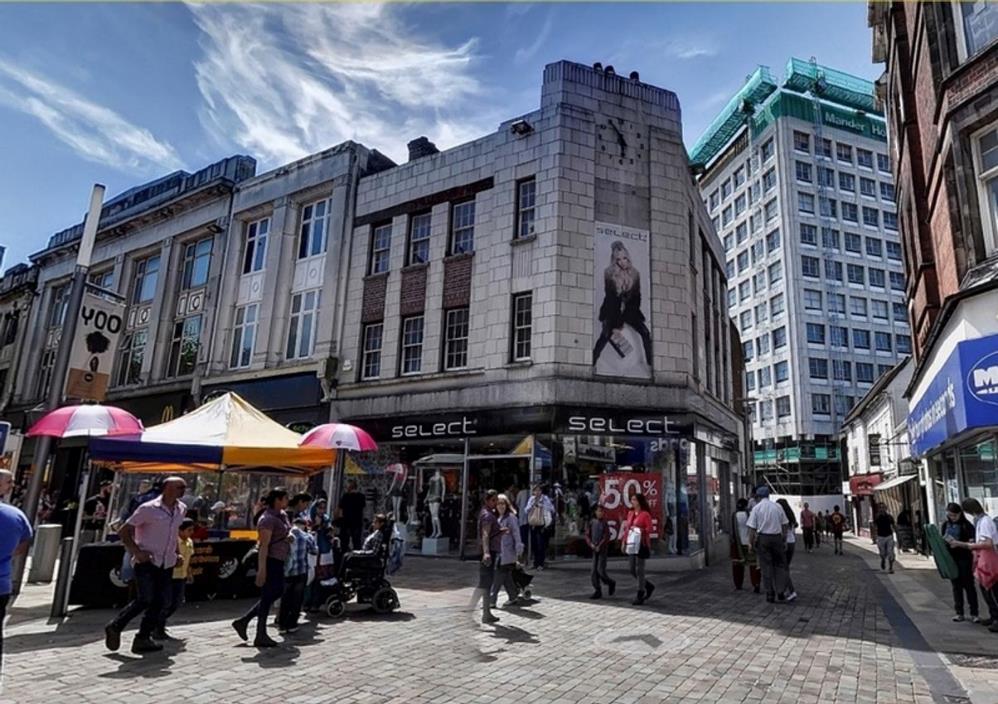 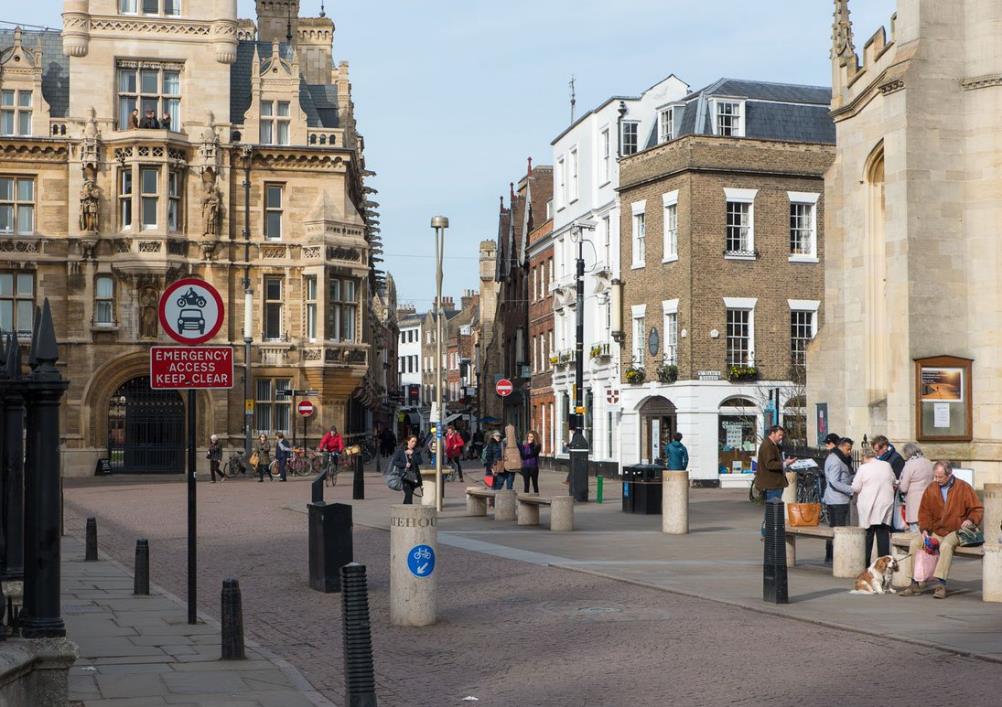 What is similar about these town centres?   What evidence supports your idea?
Similarity
Evidence from Image 1
Evidence from Image 2
[Speaker Notes: Photo 1: Wolverhampton Town Centre (sourced via Google images)
Photo 2: Cambridge Town Centre (sourced via Google images)
September 2021. Kindly contributed to www.skillsworkshop.org by Nikki Milton, Cambridge Regional College.]
Skills Building
What themes do these songs both share?
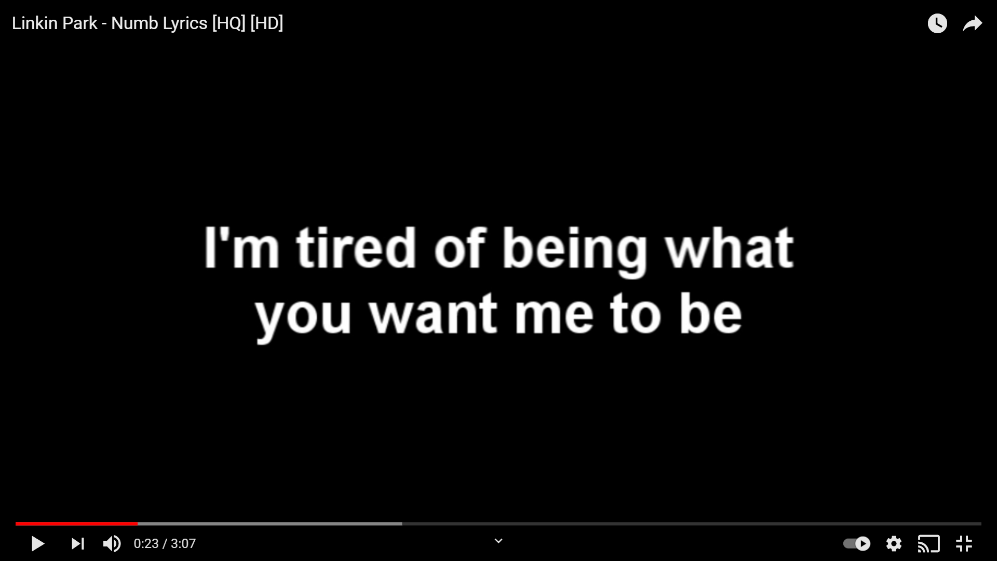 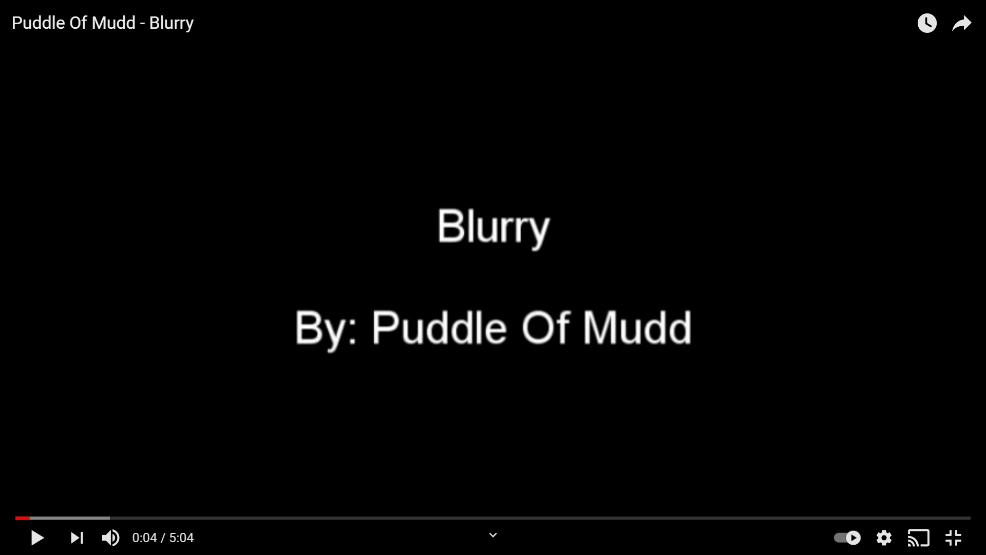 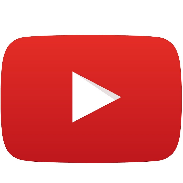 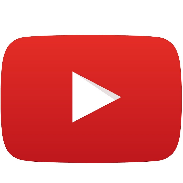 What evidence supports your idea?
Similarity 1
Evidence from Video 1
Evidence from Video 2
Similarity 2
Evidence from Video 1
Evidence from Video 2
Video sources: https://www.youtube.com/watch?v=znFArjTUCdQ ; https://www.youtube.com/watch?v=-qZxMY7FZf8
[Speaker Notes: September 2021. Kindly contributed to www.skillsworkshop.org by Nikki Milton, Cambridge Regional College.]
Skills Building
Can you identify when and where these images are taken?
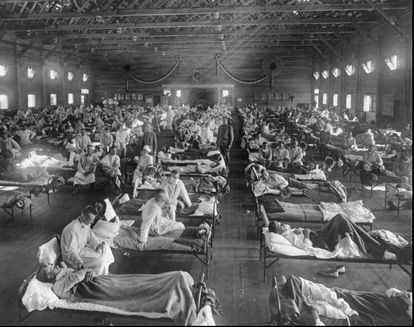 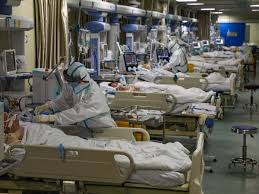 What is going on? What themes do they both share?
What evidence in the pictures support your ideas?
Similarity
Evidence from Image 1
Evidence from Image 2
Sources: https://www.nhs.uk/conditions/coronavirus-covid-19/how-to-avoid-catching-and-spreading-coronavirus-covid-19/  ; https://english.elpais.com/society/2020-03-26/coronavirus-deaths-in-spain-now-exceed-4000-with-655-in-just-24-hours.html ; https://english.elpais.com/society/2020-03-27/the-surprising-similarities-between-the-spanish-flu-and-the-coronavirus-pandemic.html
[Speaker Notes: September 2021. Kindly contributed to www.skillsworkshop.org by Nikki Milton, Cambridge Regional College.]
Skills Building
A reminder of how you structure your answer for each level
Level 1
Similarity
Evidence from Text A
Evidence from Text B
Similarity 1
Evidence from Text A
Evidence from Text B
Level 2
Similarity 2
Evidence from Text A
Evidence from Text B
[Speaker Notes: September 2021. Kindly contributed to www.skillsworkshop.org by Nikki Milton, Cambridge Regional College.]
Skills Building
Sources:  https://www.nhs.uk/conditions/coronavirus-covid-19/how-to-avoid-catching-and-spreading-coronavirus-covid-19/ ; https://english.elpais.com/society/2020-03-26/coronavirus-deaths-in-spain-now-exceed-4000-with-655-in-just-24-hours.html ; https://english.elpais.com/society/2020-03-27/the-surprising-similarities-between-the-spanish-flu-and-the-coronavirus-pandemic.html
[Speaker Notes: September 2021. Kindly contributed to www.skillsworkshop.org by Nikki Milton, Cambridge Regional College.]
Skills Building
To:
Frances.jones@azmail.co.uk
Subject:
Trip to Mexico
Dear Frances, 

I am so glad to be back in England.  I really didn’t have a great time on my trip. 

The heat was unbearable, and I found the cities overcrowded and far too noisy.   The streets were lined with litter and I just found the place incredibly dreary and depressing.  I was expecting to be blown away by the countryside but, while it was stunning at times, I was left disappointed by how bare much of it was.  To be fair, all the people I met were extremely friendly and helpful.  I don’t think I will be going back, although I am glad I went.  Anyway, I hope we can arrange to meet soon!

See you around! 
Naomi
Evidence from  Email 1
Evidence from Email 2
difference
To:
Frances.jones@azmail.co.uk
Subject:
Trip to Mexico
Dear Naomi, 

Oh No! I’m sorry to hear that.  We must meet up and chat about it. 

I had a really good time when I was in Mexico.  I found it to be a beautiful country that is full of life.  I know what you mean about everyone being friendly – there were so many smiling faces!  I only went to quieter places and found the landscape to be beautiful in an expansive, empty kind of way.  I did also explore other parts of the country and there were vast mountain ranges and rolling hills.  Maybe you went at the wrong time of year?  I wouldn’t recommend checking out the countryside in summer.

See you soon!
Frances
Evidence from  Email 1
Evidence from Email 2
difference
Source: CGP Functional Skills English Level 2: New! 10-Minute Tests ISBN 9781789084870
[Speaker Notes: September 2021. Kindly contributed to www.skillsworkshop.org by Nikki Milton, Cambridge Regional College.]
Skills Building
Members – have your say!
Start a new thread
Post a reply
Why are our trains cancelled so often?
Forum Member
Posted: 27th October 16:12
Mo
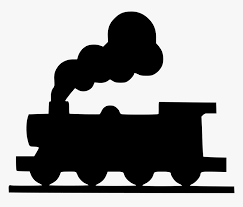 I am so fed up with the trains in the UK constantly being delayed or cancelled for seemingly no reason.  I was stunned to hear that my last train had been delayed because of “leaves on the line” when I was visiting my father.  How can a train be stopped by leaves?  I can see how ice could be a problem but not leaves or heat.  I do realise that the transport system must be quite difficult to manage, but it just seems to shut down far too easily.  I went to Japan last year and the trains were running during a massive snowfall.  If other countries’ railways can cope with harsh weather, why can’t the railways in the UK? I don’t like to rant, but it is so unbelievably frustrating!  Can anyone explain this to me????
Evidence from  Forum Entry 1
Evidence from Forum Entry 2
difference
Evidence from  Forum Entry 1
Evidence from Forum Entry 2
Why are our trains cancelled so often?
difference
Forum Member
Posted: 27th October 17:02
Stefan
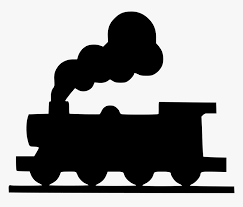 I’ve had similar experiences when travelling by train and I agree that it can be hugely annoying! I am afraid that I can’t offer any explanation as to why leaves cause a delay, but I know heat can cause serious problems.  Heat causes the metal tracks to expand and eventually buckle and curve.  This is why sometimes trains are cancelled when it’s really hot – the overheated tracks are not fit to have trains running on them! However, it is still worth sticking with British trains.  Trains are still an incredibly popular way to travel around the UK, and they are also far more environmentally friendly than cars.  British railways aren’t all bad – they’re among the top 10 railways in Europe.  Keep the faith Mo!
Source: CGP Functional Skills English Level 2: New! 10-Minute Tests ISBN 9781789084870
[Speaker Notes: September 2021. Kindly contributed to www.skillsworkshop.org by Nikki Milton, Cambridge Regional College.]
Skills Building
Comparing Texts
[Speaker Notes: September 2021. Kindly contributed to www.skillsworkshop.org by Nikki Milton, Cambridge Regional College.]